Век динозавров
Динозавры появились приблизительно 220 миллионов лет назад.
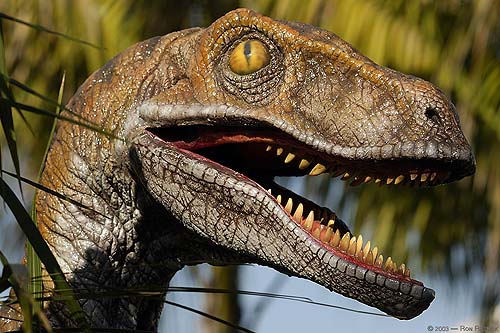 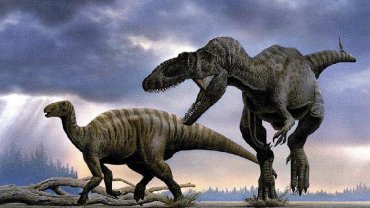 Слово «динозавр» означает «ужасная ящерица».
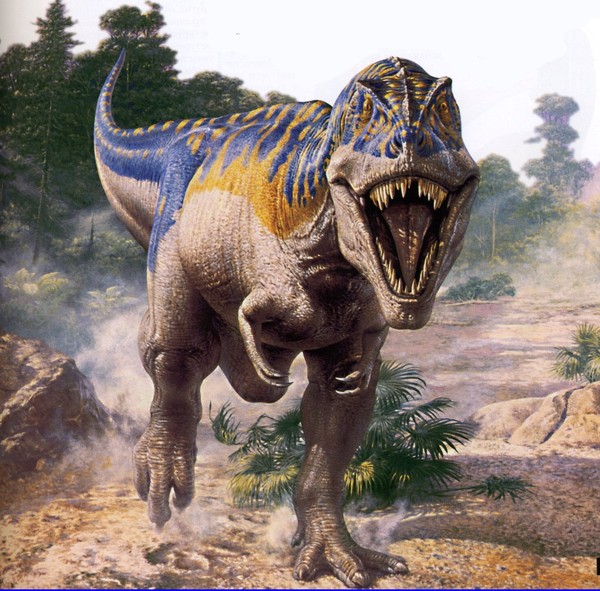 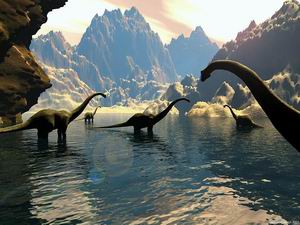 Фактически период царствования динозавров в 50 раз длиннее, чем время, прошедшее с появления человека до наших дней.
Динозавры жили в мезозойскую эру. Это было тяжелое время, не были ликвидированы еще последствия разрухи, вызванной Большим взрывом, Солнечная система была юной, не до конца сформировавшейся.
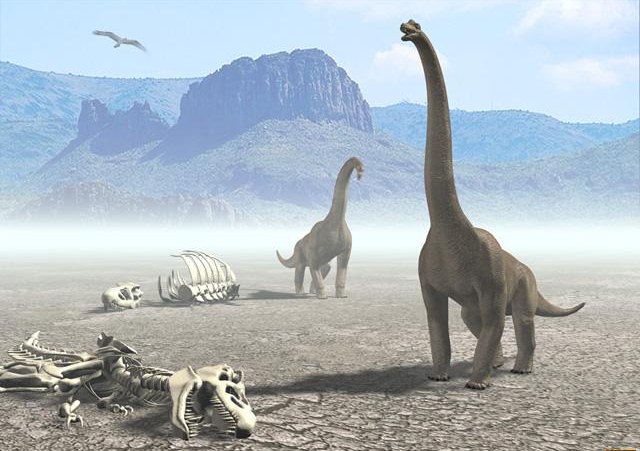 Останки динозавров обнаружены на всех континентах. 
По всему миру находят их кости, отпечатки следов, зубы. Скелеты динозавров с течением времени окаменели.
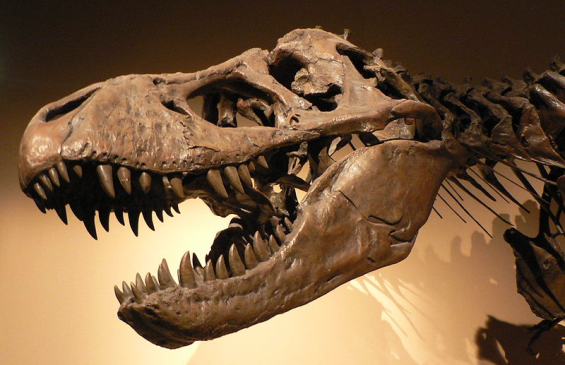 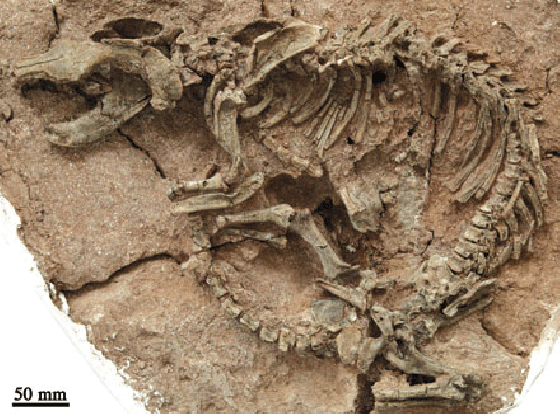 Самый крупный найденный скелет динозавра имеет 12 метров в холке, его вес 1 тонна, обхват груди - 6 метров.
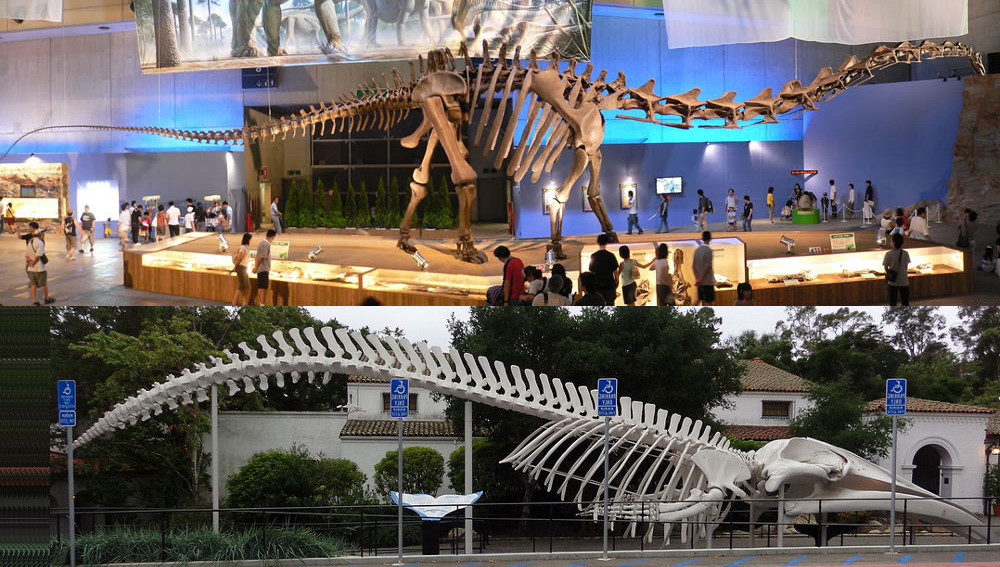 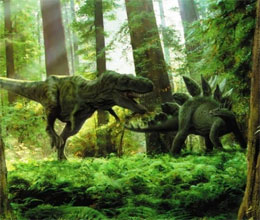 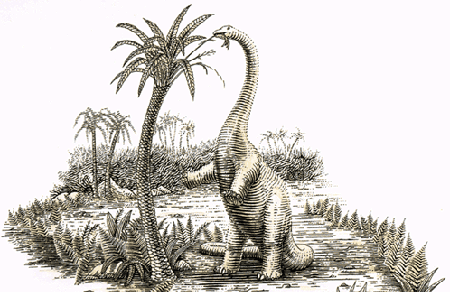 Питались динозавры тоже по-разному: одни были травоядными, другие – плотоядными. 
Тело многих динозавров было покрыто толстым панцирем, который защищал их от воздействия климата и от нападения других динозавров.
Виды динозавров
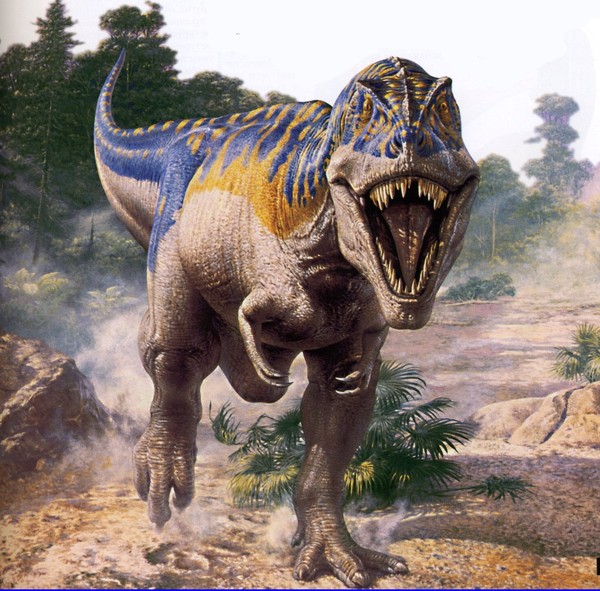 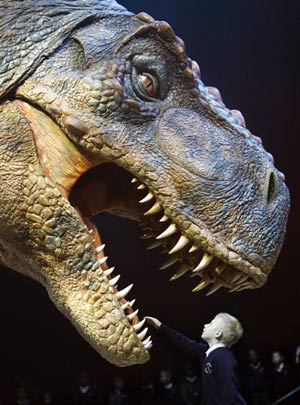 Тиранозавр
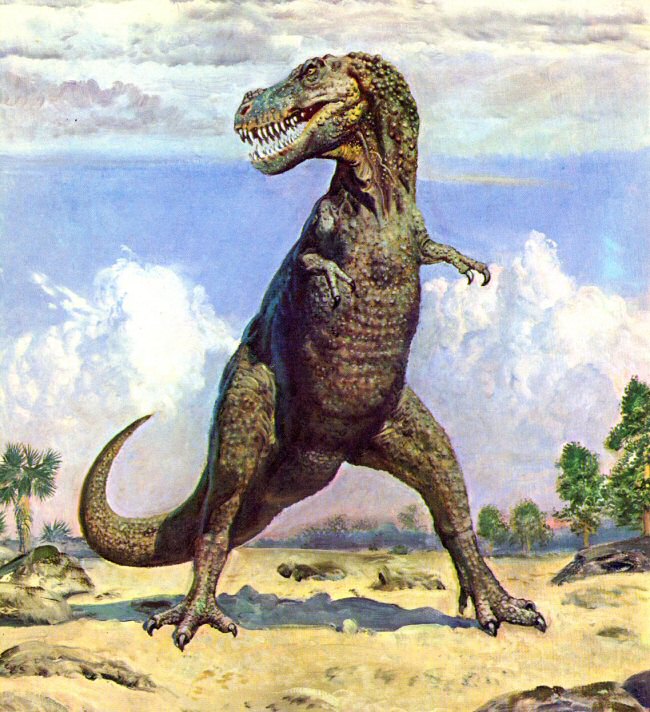 Тиранозавр был самым крупным хищником эпохи динозавров. Рост этого гиганта составлял 6 метров. У этого страшного хищника были острые , как кинжалы зубы.
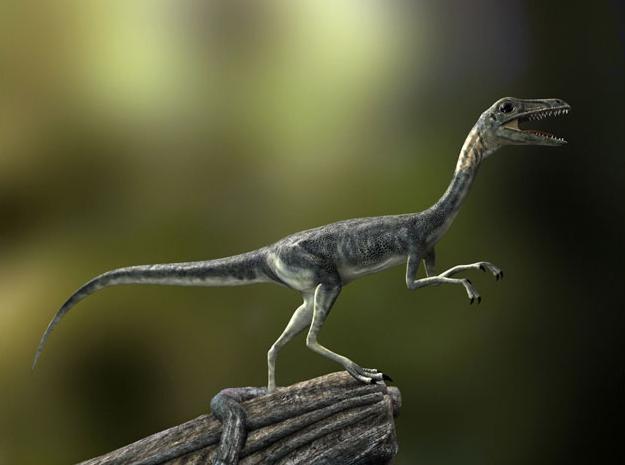 Компсогнат – самый маленький из всех динозавров.
Диплодок был поистине величайшим из всех динозавров: туловище гиганта достигало 25 метров.
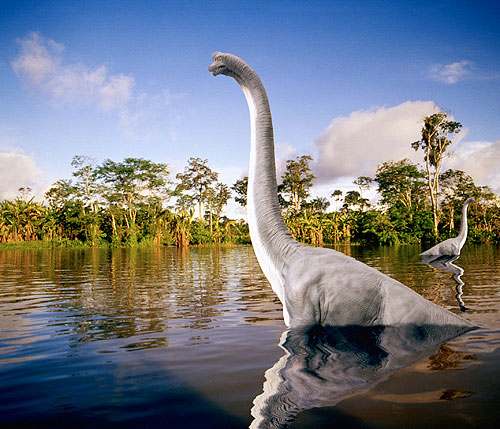 Паразавролоф выглядел довольно причудливо: на голове у него длинный костяной хохолок.
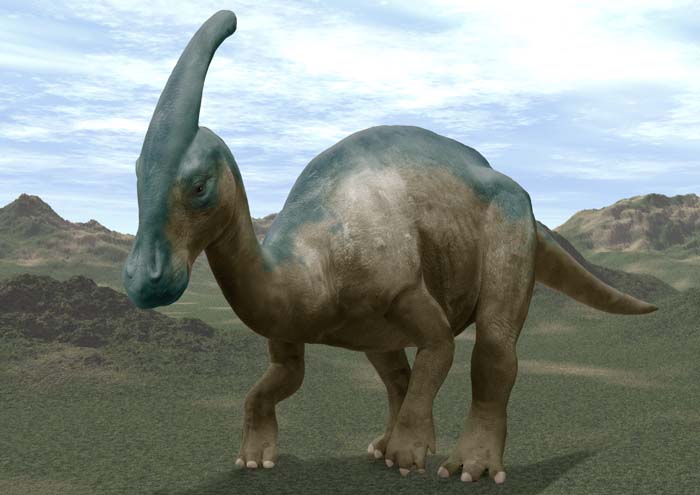 Стегозавр
У стегозавра было большое туловище и совсем крохотная голова.
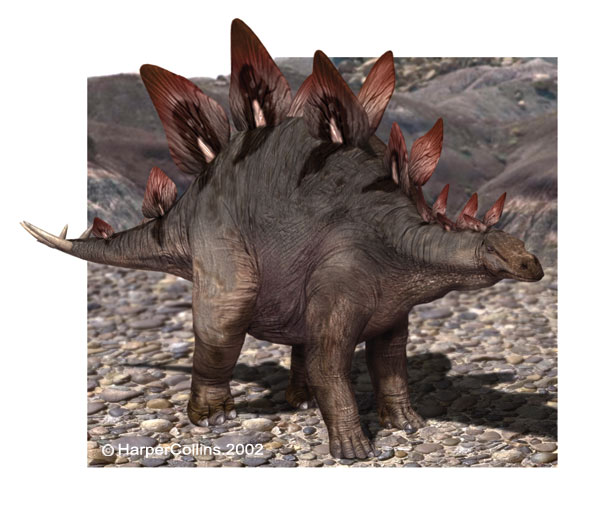